Brucellose
Pr. M. Messast
Introduction
Anthropozoonose cosmopolite
Problème de santé publique
Maladie à déclaration obligatoire
Maladie aux cent visages
Epidémiologie
Agents pathogènes
Brucella melitensis, abortus et suis
Cocco-bacilles à 
Réservoirs de germes
Ovins et caprins (B. melitensis)
Bovins, camélidés (B. abortus)
Intracellulaires facultatifs

Contamination
Directe : cutanée : avortement, placentas…
Indirecte : lait et dérivés non pasteurisés
Modalités épidémiologiques
Maladie cosmopolite
Professionnelle : éleveur, agriculteur, vétérinaire…
Endémo-épidémique en Algérie
Clinique
Forme asymptomatique : 90% des cas
Forme aiguë
Incubation : 7-15 jours, silencieuse
Début progressif 
Fièvre ondulante sudoro-algique
Fièvre ondulante
Algies : courbatures, arthromyalgies. Céphalées
Sueurs abondantes nocturnes
Hépatomégalie, splénomégalie et adénomégalies
asthénie
Clinique
Forme subaiguë
Succède à la forme aiguë
Focalisations ostéo-articulaires
Spondylodiscites
Sacro-iléites
Arthrites
Autres focalisations
Cardiaque : endocardite (grave)
Neuroméningée
Hépatique
Clinique
Brucellose chronique
Patraquerie 
Asthénie physique, psychique et sexuelle
Examen normal
Etat général conservé
Diagnostic
Leuconeutropénie
Transaminases élevées
Sérologie de Wright 
> 1/80e 
Hémocultures
10-15 jours
Aéro-anaérobie
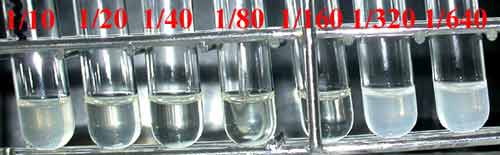 Traitement
Brucellose aiguë
Doxycycline : 200 mg/j per os pendant 6 semaines
+ Gentamicine : 5 mg/kg/j en IVL pendant 7-10 j
Brucelloses focalisées
Doxycycline + gentamicine comme brucellose aiguë
Puis doxycycline + rifampicine pendant 3-6 mois
Prévention
Lutte contre la brucellose animale
Dépistage systématique
Abattage des animaux infectés
Prophylaxie humaine
Pasteuriser le lait et ses dérivés
Professionnelle
Gants, masque, bottes…
vaccination